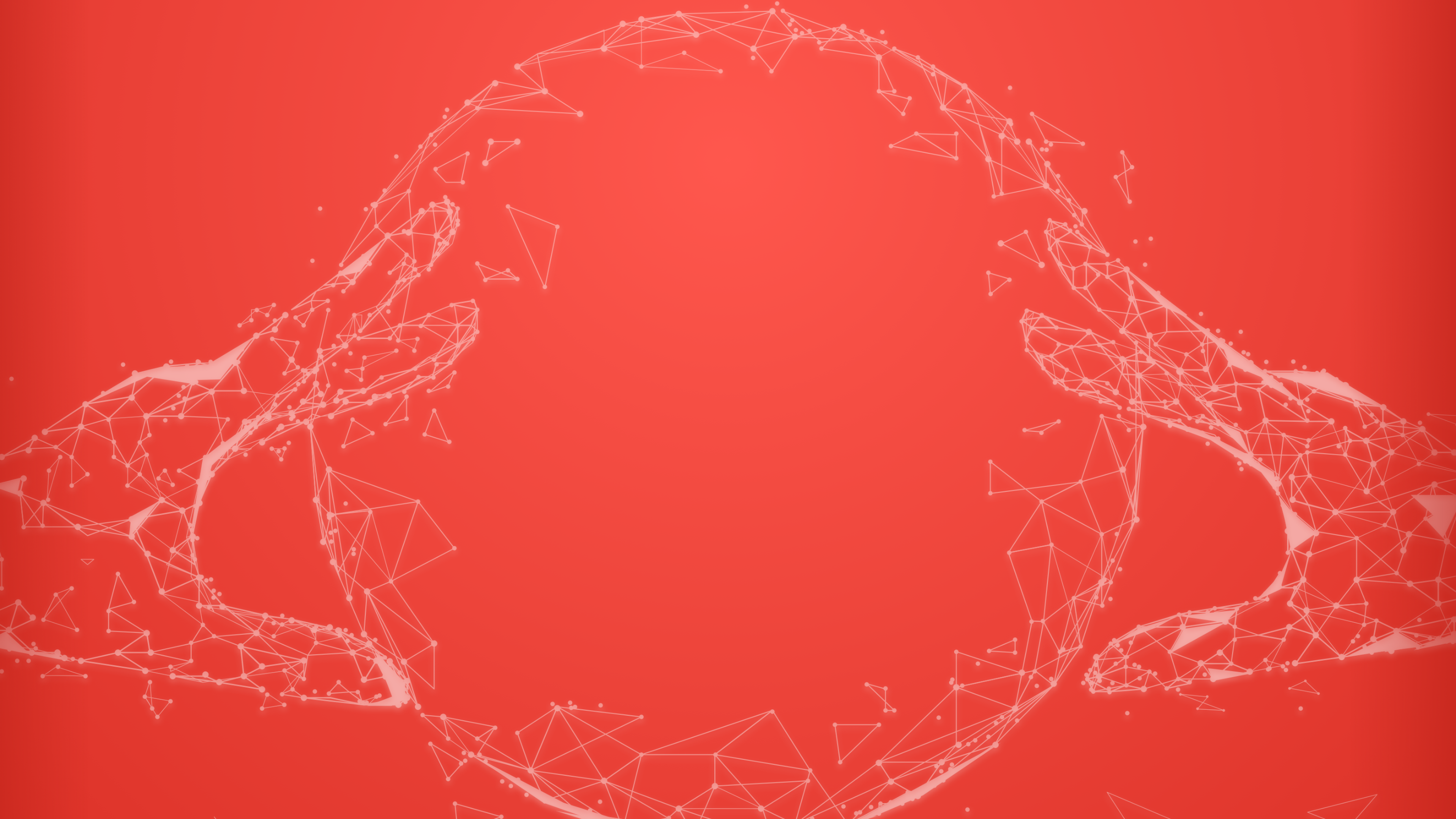 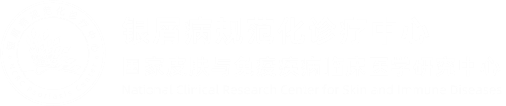 银屑病规范化治疗与管理
Part 1
银屑病的治疗目的与原则
目录
Part 2
银屑病的治疗目标
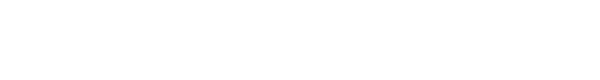 Part 3
选择适合的治疗方案
CONTENTS
Part 4
银屑病外用药
Part 5
银屑病光疗
Part 6
银屑病系统治疗药物
Part 7
银屑病生物治疗
一、银屑病的治疗目的与原则
治疗目的
治疗原则
控制和稳定病情，减缓向全身发展的进程；消除或减轻红斑、鳞屑、斑块等皮损；避免复发或诱发加重的因素；减少不良反应；提高生活质量。
正规，强调使用指南推荐的治疗药物或方法；
安全，以确保安全为首要，尽量避免不良反应；
个体化，应综合考量患者的病情、需求、耐受性、经济承受能力、既往治疗史和药物不良反应等制定合理的治疗方案。
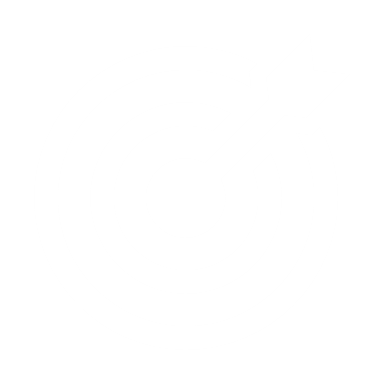 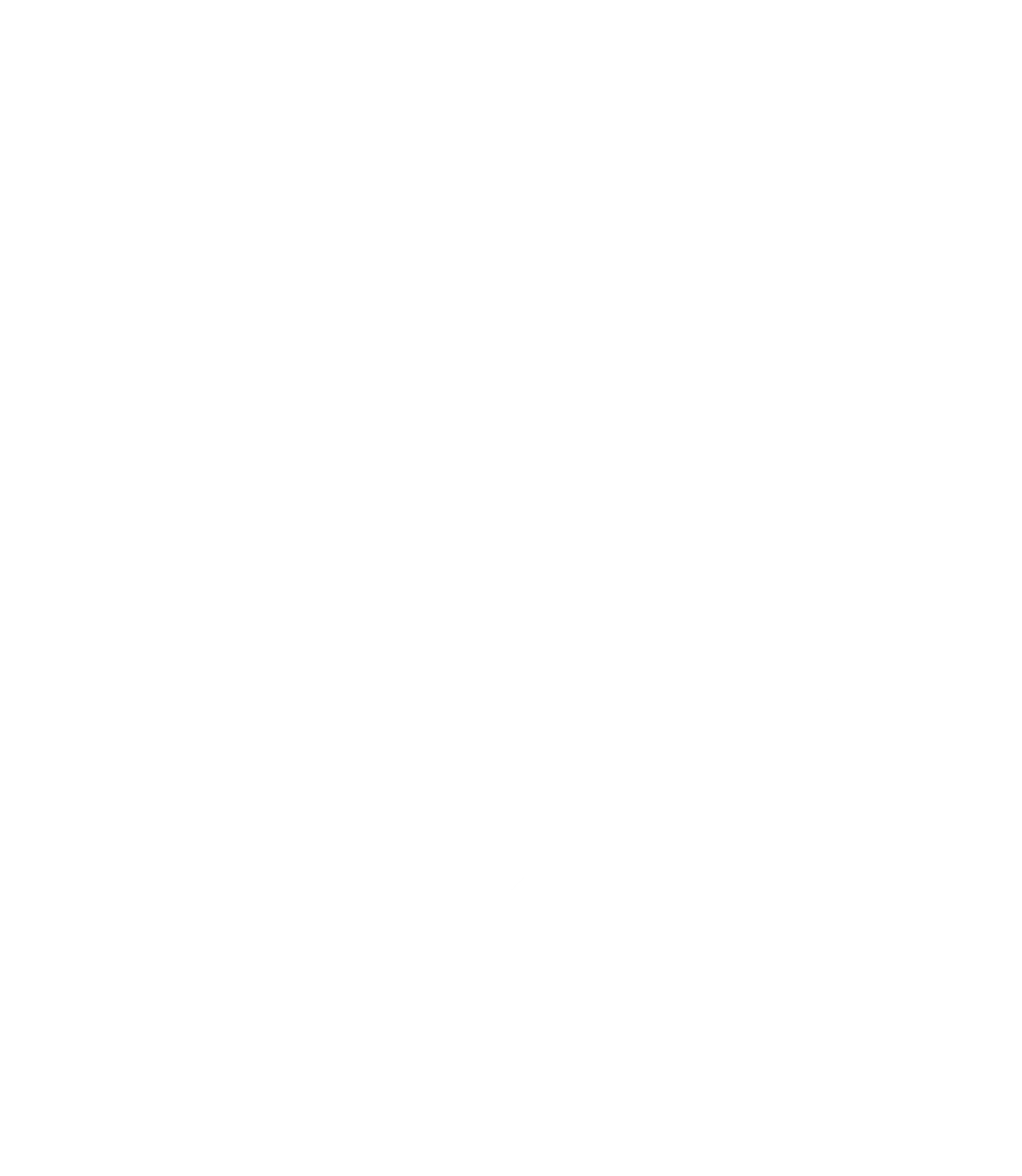 中国银屑病诊疗指南（2018完整版）
二、银屑病的治疗目标
根据国内外权威指南和共识的推荐，银屑病治疗目标：
皮损完全清除或几乎清除：达到PASI 90/100、IGA 0/1
2017英国皮肤科医师协会
指南更新2
2017意大利
中重度银屑病的系统性治疗指南1
采取个体化治疗应考虑以下因素
治疗目标：如医生总体评价指标（PGA）皮损清除或几乎清除
治疗的最终目标是皮损清除或几乎清除，PASI 90或更大程度的改善，目前被认为是最相关的治疗结果，尤其是对于重症患者
2017
2019
法国成人中重度银屑病患者
系统治疗指南3
中国银屑病生物治疗专家共识4
PASI 90/100应答
PASI 90/100应答
鉴于生物制剂的疗效优于以往的传统治疗方法，因此建议以皮损完全清除或 PASI 90、IGA0/1 作为达到满意疗效的指标(达标)
治疗标准因更强效的生物制剂而提高
1.Gisondi P,et al. J Eur Acad Dermatol Venereol. 2017;31(5):774-790.  
2.Smith CH,et al. Br J Dermatol. 2017;177(3):628-636.
3.Amatore F, et al. J Eur Acad Dermatol Venereol. 2019, 33(3):464-483.
4.中华医学会皮肤性病学分会.中国银屑病生物治疗专家共识（2019）
三、选择适合的治疗方案
1. 根据患者的治疗需求选择适合的治疗方案
快速清除皮损是中国患者的最大治疗需求，快速起效的药物更适合中国患者
中国患者关注治疗目标调查1
中国银屑病疾病负担和患者生存质量调研2018，纳入中国银屑病患者497例，年龄36（18-69）岁，采用患者自行填写的形式
1. 北京大学医药管理国际研究中心.中国银屑病疾病负担和患者生存质量调研.2018
三、选择适合的治疗方案
2. 依据病情严重程度的选择适合的治疗方案：
根据《中国银屑病诊疗指南（2018完整版）》1、《2019中国银屑病生物治疗专家共识》2推荐：
轻度患者，采用外用药治疗
中重度患者，采用光疗、系统治疗
特殊部位属重度患者，采用系统治疗
银屑病疾病严重程度评估1
1.中国银屑病诊疗指南（2018完整版）
2.中华医学会皮肤性病学分会.中国银屑病生物治疗专家共识（2019）
四、银屑病外用药
1. 外用药物治疗特点：
优点是药物直接作用于皮损，起效快，使用方便，全身不良反应少。
缺点是长期使用可出现局部不良反应，皮损泛发者使用不便，患者依从性差异较大。
2. 方案选择：
轻度局限性银屑病，可单独采取外用药物治疗
中重度银屑病，以系统药物和/或紫外线光疗为主，外用药物为辅
3. 外用药物类型：
常用外用药物包括润肤剂、保湿剂、维生素D3衍生物、维A酸类、糖皮质激素、钙调磷酸酶抑制剂、抗人白细胞介素8（IL-8）单克隆抗体和焦油制剂等。
润肤剂作为局部外用药物治疗的基础用药。皮肤屏障功能不全与银屑病的复发密切相关，因此保护皮肤屏障在预防银屑病复发中至关重要。
复方制剂可提高疗效、减轻不良反应，便于患者使用，如复方卡泊三醇（卡泊三醇 + 倍他米松）、复方丙酸氯倍他索（维A酸 + 丙酸氯倍他索）及复方他扎罗汀（他扎罗汀 + 倍他米松）等。
中国银屑病诊疗指南（2018完整版）
五、银屑病光疗
1. 光疗类型：
紫外线包括长波紫外线（UVA，波长320～400 nm）
中波紫外线（UVB，波长290～320 nm）
短波紫外线（UVC，波长180～290 nm）
2.不同类型光疗治疗特点：
窄谱UVB（NB-UVB）是临床应用最广泛的类型，适用于中重度寻常型银屑病、关节病型银屑病。红皮病型和脓疱型银屑病患者慎用
NB-UVB治疗方法：适用于中重度寻常型银屑病，局限性斑块状银屑病(宜外用补骨脂 + UVA)，其他治疗无效或因不良反应较大不能继续的红皮病型、脓疱型银屑病，单纯 UVB 照射疗效不满意或对 UVB 高度敏感者
308 nm 准分子激光：适合皮损面积<10%体表面积的局限性斑块状银屑病。对其他治疗方法不适合的皱折部位，如腋窝、乳房下、腹股沟、会阴部等，也可考虑用此法治疗
UVA联合光敏剂补骨脂素（psoralen）治疗（简称PUVA）及308 nm准分子激光和308 nm滤过紫外线可用于局限性顽固皮损
中国银屑病诊疗指南（2018完整版）
六、银屑病系统治疗药物 - 分类
1.传统系统治疗药物，主要以口服方式给药，发挥全身系统治疗作用1
常用药物包括甲氨蝶呤、环孢素、维A酸类
其他类型包括硫唑嘌呤、来氟米特、吗替麦考酚酯、糖皮质激素、抗生素
2.生物制剂，以注射方式给药，发挥全身系统治疗作用2-3
按靶点分类：TNF-α抑制剂（依那西普、英夫利西单抗、阿达木单抗）、IL-12/23抑制剂（乌司奴单抗）、IL-17A抑制剂（司库奇尤单抗、依奇珠单抗）、IL-23抑制剂（古塞奇尤单抗）
按来源分类：嵌合体（英夫利西单抗）、人源化（依奇珠单抗）、全人源（阿达木单抗、乌司奴单抗、司库奇尤单抗、古塞奇尤单抗）
1.中国银屑病诊疗指南（2018完整版）
2.中华医学会皮肤性病学分会.中国银屑病生物治疗专家共识（2019）
3. JAMA.2020 May 19;323(19) 1945-1960.
六、银屑病系统治疗药物 - 治疗原则
2019法国银屑病系统治疗指南2
疗效评价1
诱导期：首次评价为开始用药的第12-16周（3-4个月）
维持期：如达到治疗目标PASI 90，此后每8~12周（2-3个月）评价一次
疗效评价未达PASI 75或DLQI评分超过5分需更换治疗方案
75≥Δ PASI＜90
Δ PASI ≥90
Δ PASI＜75
DLQI≥5
DLQI＜5
维持治疗方案
更换治疗方案
1. Gisondi P, et al. JEADV.2017,31(5):774-790
2. Amatore F,et al. JEADV.2019,146(6-7):429-439.
六、银屑病系统治疗药物 - 传统系统治疗
1.传统系统治疗药物类型，主要以口服方式给药，发挥全身系统治疗作用
常用药物包括甲氨蝶呤、环孢素、维A酸类
其他类型包括硫唑嘌呤、来氟米特、吗替麦考酚酯、糖皮质激素、抗生素
2.传统系统治疗药物特点：
甲氨蝶呤（methotrexate，MTX）：MTX对中重度斑块状、关节病型、红皮病型、泛发性脓疱型银屑病均显示较好的疗效，对甲银屑病和掌跖部位银屑病也有疗效。
环孢素(cyclosporine)：可用于治疗严重、光疗及其他传统系统治疗失败的中重度银屑病患者。对于儿童和青少年，只能在严重病例和其他药物治疗无效的情况下慎重使用。 
维A酸类：斑块状银屑病、脓疱型银屑病。阿维 A 是脓疱型银屑病的一线用药，尤其是掌跖脓疱型，可用于持续性长程、交替、序贯疗法。阿维 A 不适用于治疗关节型银屑病
中国银屑病诊疗指南（2018完整版）
六、银屑病系统治疗药物 - 传统系统治疗
3. 治疗前及治疗过程中监测：
甲氨蝶呤检查项目:
治疗前必查项目：血尿常规、肝肾功能、肝纤维化 (P3NP)
治疗前建议查项目：尿妊娠(育龄期妇女)、HIV、乙型肝炎(HbsAg)、丙型肝炎(HCV-ab)、T 细胞斑点检测
定期复查项目：血常规、肝功能(ALT、AST、直接胆红素、总胆红素)治疗后前 3 个月每月查 1 次，以后每 2~3个月复查 1 次，如出现异常，每 2 周复查 1 次，肝纤维化(P3NP)、肾功能、尿常规每 3 个月复查 1 次
有肺部疾病病史或有临床症状体征的患者需做胸部 X 线检查
关于结核，部分专家推荐应进行结核菌素纯蛋白衍生物试验(PPD)或其他筛查试验以排除潜伏结核，尤其对于有感染风险的患者
环孢素检查项目：
治疗前检查：血压、血尿常规、尿妊娠试验、肝肾功能、血脂、血电解质、血尿酸。排除感染、皮肤肿瘤、慢性丙型肝炎、恶性肿瘤、结核
定期复查：血压、血肌酐、肝功能、电解质、尿酸、血脂
阿维 A 检查项目：
治疗第 4 周与第 8 周复查肝功能，第 8 周和第 16 周行血常规检查；第 4 周和第 16 周复查血脂
育龄期妇女需每月进行妊娠检测，治疗结束后女性至少 2 年内避孕，1 年内禁止献血
中国银屑病诊疗指南（2018完整版）
六、银屑病系统治疗药物 - 传统系统治疗
4. 维持、减量和停药
甲氨蝶呤：用达到最佳疗效的最低剂量，病情控制后至少维持 1~2 个月再逐渐减量，每 4 周减 2.5 mg，直到最小维持量
环孢素：如果患者服用可以耐受的最大剂量超过6周后还没有满意的疗效则必须停药。症状控制后逐渐减量，每 2 周减 0.5～1 mg•kg-1•d-1，直至最低有效剂量维持治疗。环孢素逐渐减量比突然停用复发率低、缓解期长。环孢素停药后病情易反复，常在 2 周至 2 个月内恢复到治疗前的程度，故应小剂量长期维持治疗。
维 A 酸类：阿维 A 大多数维持治疗的剂量为 25 mg/d 和 50 mg/d；出现不良反应，需要减少剂量或停止治疗。
中国银屑病诊疗指南（2018完整版）
七、银屑病生物治疗 - 适用人群筛查
1.《中国银屑病生物治疗专家共识（2019）》（以下简称“2019中国共识”）生物制剂主要用于重症、难治以及特殊类型银屑病患者，建议：
中重度斑块型银屑病，在传统治疗无效、失效或无法耐受时
疾病对患者生活质量有重大影响或带来重大健康风险时可考虑生物治疗
2.《中国银屑病诊疗指南（2018完整版）》生物制剂适用于：
斑块状银屑病和有关节症状的银屑病的治疗
适用于中重度银屑病，同时生活质量低下
严重影响身心健康的特殊部位(如外生殖器及肢端暴露部位)未达到上述标准时也可适用
3. 2019 EADV 国际银屑病委员会（IPC）基于目前银屑病治疗不足、轻症及特殊部位患者治疗需求被低估等原因，为了更好的指导临床治疗，经64全球专家共同商议，发布：采用了“二分法”，将患者分为：适合局部治疗的患者和适合系统治疗的患者。满足一下任一项皆属于适合系统治疗的患者：
BSA＞10%
特殊部位受累
局部治疗无效其中任意一项
1.中华医学会皮肤性病学分会.中国银屑病生物治疗专家共识（2019）
2.中国银屑病诊疗指南（2018完整版）
七、银屑病生物治疗 - 适用人群筛查
综合国内外权威推荐，生物制剂适用人群：
中重度斑块状银屑病患者：PASI ≥3分 或 BSA评分 ≥3%
生活质量低的患者： DLQI ≥6分
累及关节的患者：受累关节可表现为肿胀、疼痛、晨僵及关节活动受限等，严重者呈进行性进展。
特殊部位的患者：疾病的部位在面部、手足、指甲、生殖器的患者
银屑病疾病严重程度评估
注: PASI，银屑病皮损面积和严重程度指数; BSA，体表受累面积，一般在无法进行PASI评分的时候进行; DLQI，皮肤病生活质量指数
中国银屑病诊疗指南（2018完整版）
七、银屑病生物治疗 - 治疗前筛查评估
1. 依据2019中国共识所有患者必检项目
血常规
肝功能
肾功能（肌酐）
HBV、HCV血清学检测
结核筛查：
PPD或T-Spot或Quantiferon Gold
胸部X线或CT检查
2. 依据2019中国共识特殊患者筛查项目
HIV血清学检测：通过问诊和病史，根据患者危险因素决定
尿妊娠试验：育龄期女性
抗核抗体（ANA）检测：拟用 TNFα 抑制剂者检查，必要时加查 dsDNA 以评估自身免疫病风险
中华医学会皮肤性病学分会.中国银屑病生物治疗专家共识（2019）
七、银屑病生物治疗-治疗前筛查评估
3. 生物制剂的禁忌症
活动性结核，是指痰涂片阳性，证明有结核分枝杆菌排出，胸片X线有空洞或粟粒，病灶属于活动期
活动性HBV感染（见下图）
中华医学会皮肤性病学分会.中国银屑病生物治疗专家共识（2019）
七、银屑病生物治疗 - 选择适合的治疗方案
1. 目前上市的银屑病生物制剂
七、银屑病生物治疗 - 选择适合的治疗方案
3. 关节型银屑病患者选择适合药物1
关节型银屑病：银屑病皮损发展，炎症累及关节产生关节损害，关节炎症从中轴关节病到外周关节病均可见，包括滑膜和邻近软组织炎症、附着点炎、指趾炎、新骨形成及严重骨溶解等，部分可同时合并出现。病程迁延，易复发，晚期可出现关节强直，导致残疾。
2019中国共识推荐关节型银屑病治疗药物2：
TNFα抑制剂：英夫利西单抗、阿达木单抗
司库奇尤单抗
乌司奴单抗
1. 中国银屑病诊疗指南（2018完整版）
2. 中华医学会皮肤性病学分会.中国银屑病生物治疗专家共识（2019）
七、银屑病生物治疗 - 选择适合的治疗方案
4. 银屑病共病患者选择适合药物
银屑病共病包括：
高血压：40岁以上银屑病患者，高血压风险明显增加，需每年进行筛查
心血管疾病：银屑病患者冠状动脉疾病、心肌梗死发病率明显升高，同时证明心肌梗死及心血管疾病危险因素(如糖尿病、高血压、高血脂和吸烟等)与银屑病相关。其他风险因素如肥胖、吸烟、血脂、高血压、年龄、糖尿病和胰岛素抵抗、高同形半胱氨酸血症、抑郁症的发生高于普通人群或其他皮肤疾病患者
肥胖：银屑病患者中肥胖的发病率更高，特别是重度银屑病。肥胖或超重的银屑病患者发生代谢综合征或心血管疾病的风险明显增加，也是心血管疾病、代谢综合征发生的危险因素。
代谢综合征：成人及早发银屑病人群中的发病率都更高
精神情绪障碍：银屑病患者抑郁症发生率升高
中国银屑病诊疗指南（2018完整版）
七、银屑病生物治疗 - 选择适合的治疗方案
5. 考虑安全性，选择适合的治疗方案
进行生物治疗之前要对患者的健康状况进行充分的评估，重点关注1：
有无感染
有无恶性肿瘤
有无自身免疫性疾病等系统疾病
选择感染风险小的药物
炎症反应下游靶点生物制剂感染风险相对较小2
1.中华医学会皮肤性病学分会.中国银屑病生物治疗专家共识（2019）
2.Blauvelt A,et al. J Invest Dermatol. 2015 Aug;135(8):1946-1953
七、银屑病生物治疗 - 选择适合的治疗方案
5. 考虑安全性，选择适合的治疗方案1
恶性肿瘤患者，手术后5年未出现复发或转移方可使用生物制剂
对于易发生过敏的患者和发生结缔组织病高风险的患者，尽量选择免疫原性更低的全人源制剂，如司库奇尤单抗
拟应用TNFα抑制剂还应注意有无心功能不全
严重（NYHA III级和IV级）心脏病
评估有良好补偿（NYHA I级和II级）心力衰竭的患者，使用TNF抑制剂治疗前应咨询心脏病专家
如果出现新的或恶化的预先存在的心力衰竭，请停止TNF抑制剂治疗，并寻求专家建议
拟应用IL-17A抑制剂者还应注意有无炎症性肠病等情况
临床研究显示， IL-17A 抑制剂IBD发生率较低，司库奇尤单抗CD发生率（3/ 3430 ），UC发生率（4/ 3430 ）2
1. 中华医学会皮肤性病学分会.中国银屑病生物治疗专家共识（2019）
2. Megan Hohenberger, et al. Journal of Dermatological Treatment, 29:1, 13-18
七、银屑病生物治疗 - 选择适合的治疗方案
5. 考虑安全性，选择适合的治疗方案
HBV携带者选择再激活风险低的药物
2019AAD/NPF指南和2019中国共识均指出HBV携带者（指标如下表）采用生物制剂治疗需防止HBV再激活
1. Pérez-Alvarez R, Díaz-Lagares C, García-Hernández F, et al. Medicine (Baltimore). 2011;90(6):359-71.
2. Chiu, H.‐Y, Chen, C.‐H, Wu, M.‐S, et al. British Journal of Dermatology, 2013, 169(6):1295-1303.
3. Chiu H , Hui R , Huang Y , et al. Acta Dermato Venereologica, 2018. doi: 10.2340/00015555-2989
七、银屑病生物治疗 - 选择适合的治疗方案
5. 考虑安全性，选择适合的治疗方案
潜伏期和非活动性结核的患者选择再激活风险低的药物
2019中国共识指出，尽管用药前筛查及预防性抗结核治疗能够降低潜伏性结核活化的风险，但在生物制剂的使用过程中，发生结核的可能性仍然存在，因此应严密监测患者是否出现活动性结核感染的症状和体征，以及相关辅助检查指标。
1. Souto A, et al. Rheumatology 2014; 53: 1872-1885
2. Bissonnette R et al.  J Eur Acad Dermatol Venereol. 2018;32(9):1507-1514. 
3. Papp et al. Br J Dermatol 2013;168:844-5
七、银屑病生物治疗 - 选择适合的治疗方案
5. 考虑安全性，选择适合的治疗方案
孕期或哺乳期女性患者
多指南建议有生育能力的女性在使用生物制剂治疗期间进行有效避孕，并与医生讨论生育计划
生物制剂作为妊娠期斑块型银屑病的三线治疗，对严重或不稳定的病例以维持母体健康有非常重要的意义时，在患者充分地之情同意下可考虑使用
使用生物制剂的孕妇，生育的婴儿应推迟接种减活疫苗
中华医学会皮肤性病学分会.中国银屑病生物治疗专家共识（2019）
七、银屑病生物治疗 - 选择适合的治疗方案
5. 考虑安全性，选择适合的治疗方案
儿童患者
由于生物制剂在我国应用时间较短，国内儿童使用生物制剂治疗银屑病临床数据很少，目前我国银屑病患儿使用生物制剂主要参考国外FDA或EMA的推荐
中华医学会皮肤性病学分会.中国银屑病生物治疗专家共识（2019）
七、银屑病生物治疗 - 选择适合的治疗方案
6. 选择适合银屑病长期管理的药物
所有患者都需要长期维持治疗以控制皮损及减少并发症的发生风险
最新中国银屑病诊疗指南指出，银屑病尚无治愈方法，患者往往需终生治疗，所有的治疗方法须以提高生命质量为标准。
2019中国共识指出，银屑病是反复发作性疾病，长期维持治疗对患者生活质量的改善优于间断治疗。 
选择长期疗效好的药物
中华医学会皮肤性病学分会.中国银屑病生物治疗专家共识（2019）
七、银屑病生物治疗-诱导期：治疗期间监测
1. 不同药物监测项目及时间
血常规
依那西普、阿达木单抗、司库奇尤单抗第4周及此后每3个月1次
英夫利西单抗、乌司奴单抗每次注射前1次
肝功能
依那西普、阿达木单抗、司库奇尤单抗每3个月1次
英夫利西单抗、乌司奴单抗每次注射前监测1次
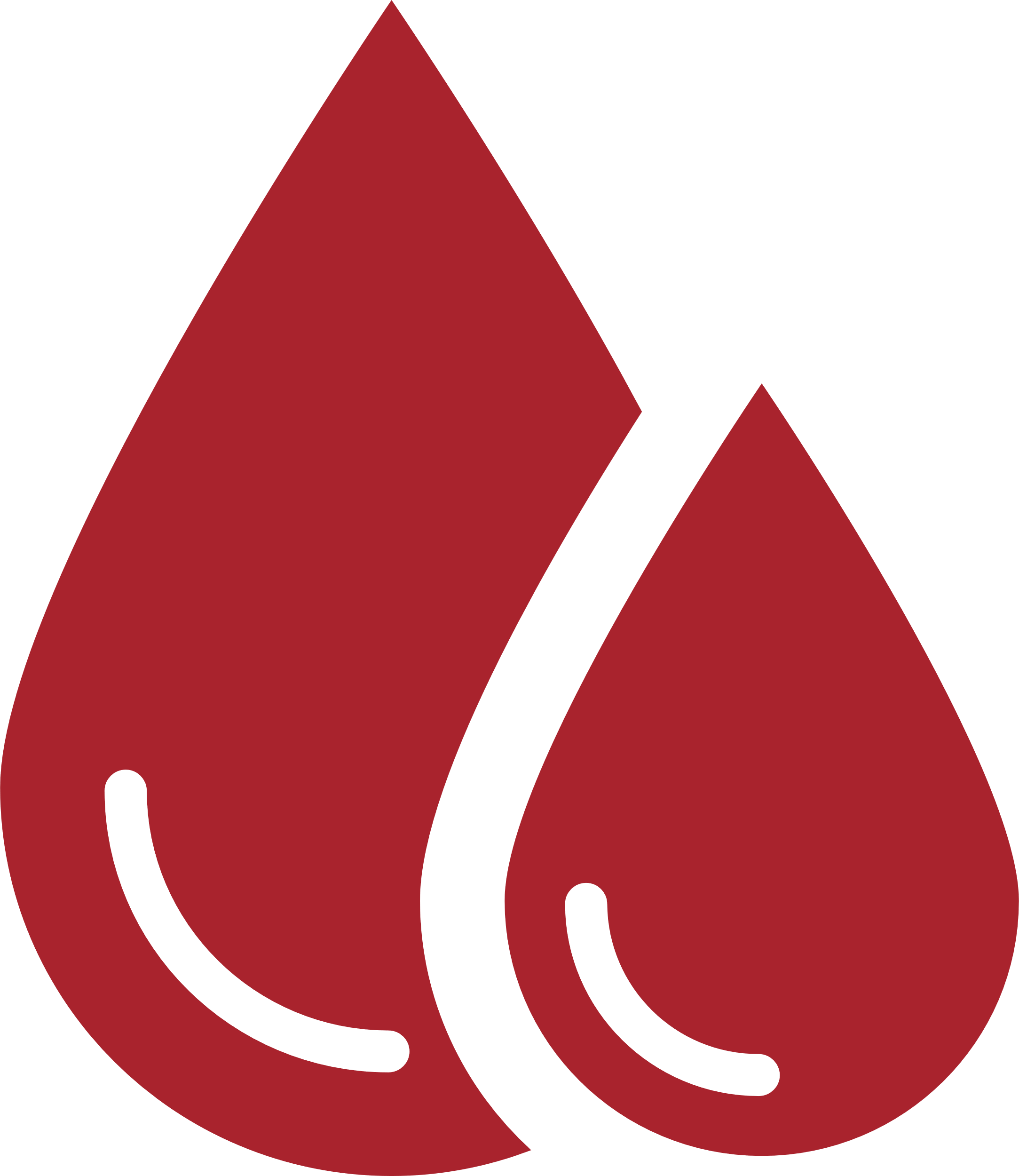 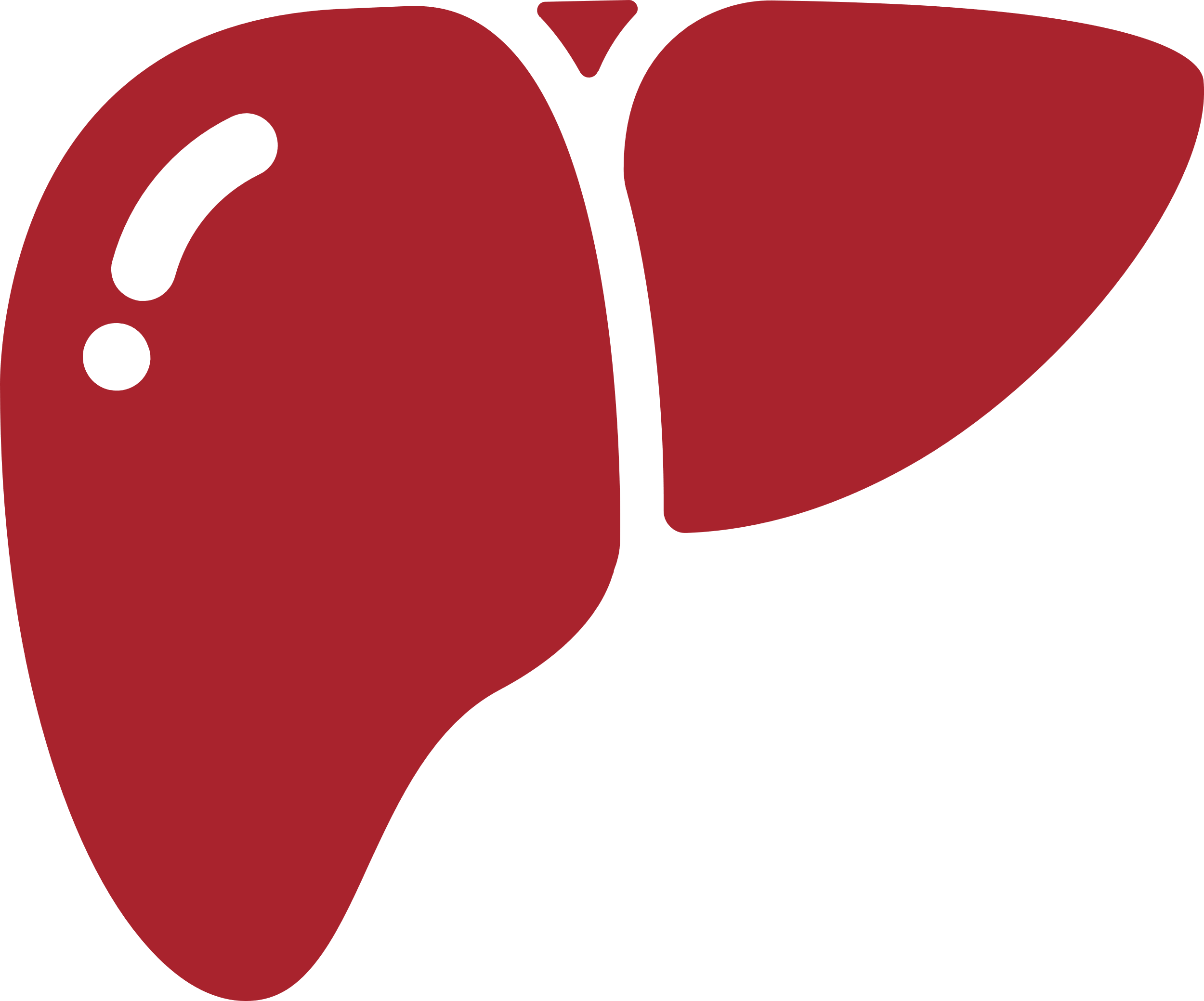 中华医学会皮肤性病学分会.中国银屑病生物治疗专家共识（2019）
七、银屑病生物治疗-诱导期：疗效评估
1. 诱导期疗效评估时间
英夫利西单抗第8~10周
司库奇尤单抗第12周
乌司奴单抗第12周
依奇珠单抗第12周
阿达木单抗第12~16周
依那西普第12~16周
古塞奇尤单抗第16周
12周
司库奇尤单抗
乌司奴单抗
依奇珠单抗*
16周
古塞奇尤单抗*
8~10周
英夫利西单抗
12-16周
阿达木单抗
依那西普
开始
治疗
8周
10周
12周
16周
*依据2019AAD／NPF指南中提及临床研究疗效评估时间
中华医学会皮肤性病学分会.中国银屑病生物治疗专家共识（2019）
七、银屑病生物治疗-诱导期：疗效评估
2. 疗效评估指标
2019法国银屑病系统治疗指南
75≥Δ PASI＜90
Δ PASI ≥90
Δ PASI＜75
DLQI≥5
DLQI＜5
维持治疗方案
更换治疗方案
Amatore F, et al. J Eur Acad Dermatol Venereol. 2019, 33(3):464-483.
七、银屑病生物治疗-诱导期：疗效评估
3. 诱导期疗效不佳需调整治疗方案
增加剂量
减少用药间隔
联合外用药物：治疗初期联合外用药可以更快速地改善病情，治疗过程中部分皮损顽固或反复时也可联合外用药物治疗。多项临床研究表明生物制剂联合外用糖皮质激素或维生素 D3 衍生物可提高疗效。日本银屑病治疗指南提出生物制剂联合局部糖皮质激素使用时，应密切观察皮肤感染等不良反应的发生。
单用生物制剂疗效不满意或长期维持不稳定者，可联合应用阿维 A，不推荐生物制剂与环孢素A（CSA）等其他免疫抑制剂联合应用
换用另一种生物制剂
中华医学会皮肤性病学分会.中国银屑病生物治疗专家共识（2019）
七、银屑病生物治疗-维持期：治疗期间监测
1. 不同药物监测项目及时间
血常规
依那西普、阿达木单抗、司库奇尤单抗每3个月1次
英夫利西单抗、乌司奴单抗每次注射前1次
肝功能
依那西普、阿达木单抗、司库奇尤单抗每3个月1次
英夫利西单抗、乌司奴单抗每次注射前监测1次
结核
PPD或T-Spot或Quantiferon Gold：TNF α抑制剂每半年1次；司库奇尤单抗、乌司奴单抗每年1次
胸部X线或CT：TNF α抑制剂每半年1次；司库奇尤单抗、乌司奴单抗每年1次
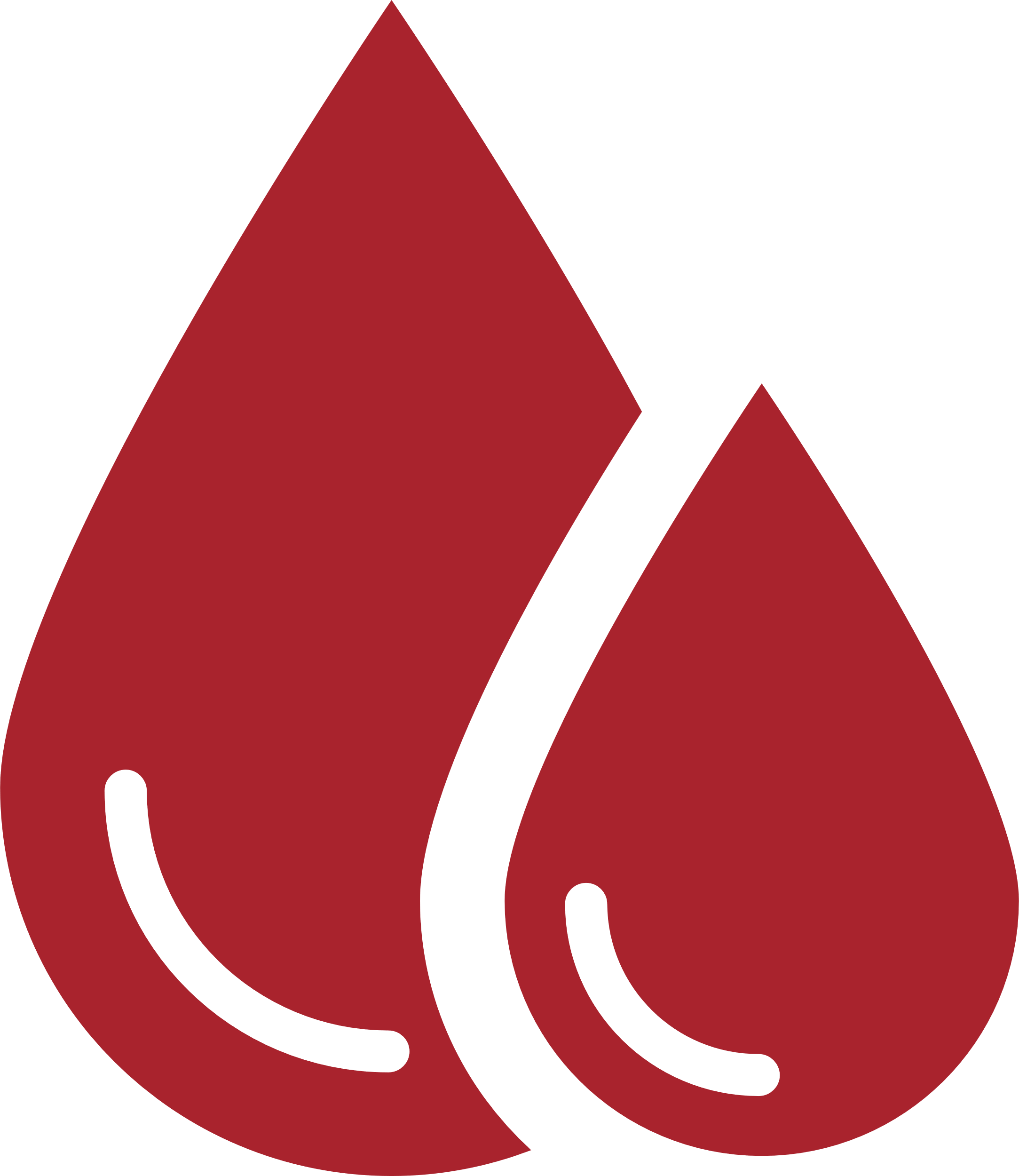 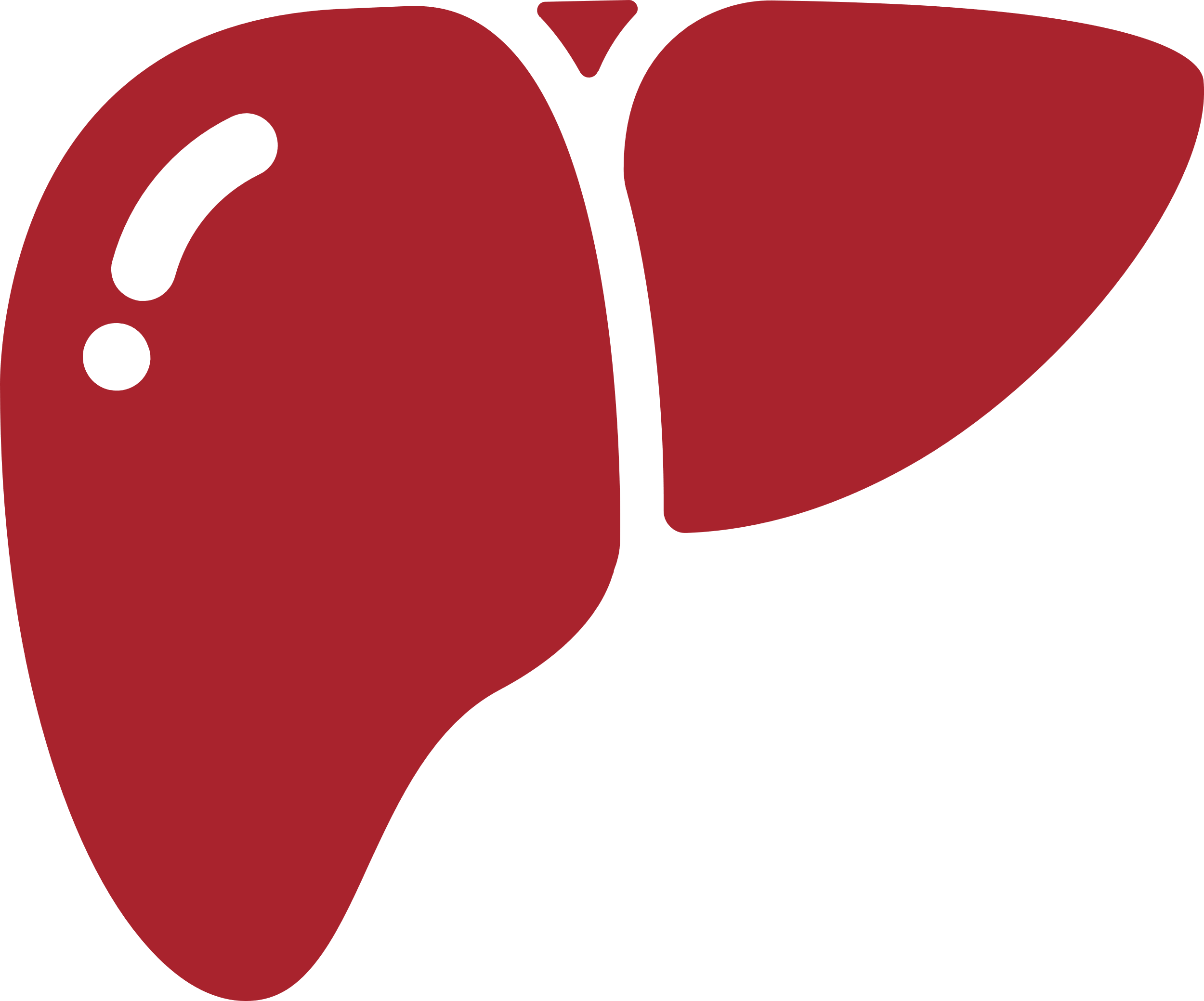 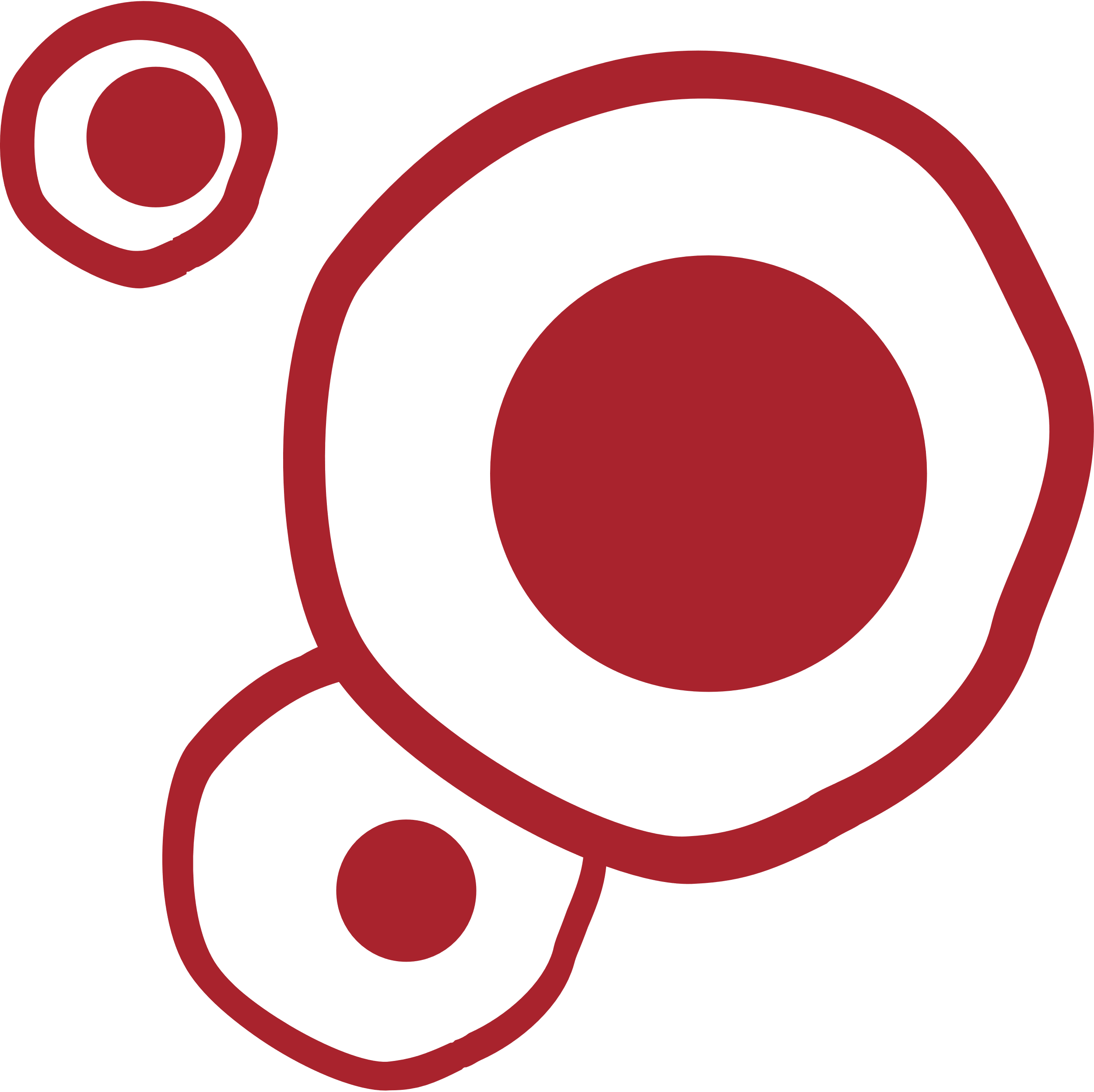 中华医学会皮肤性病学分会.中国银屑病生物治疗专家共识（2019）
七、银屑病生物治疗-维持期：治疗期间监测
2. 特殊患者治疗期间还需进行监测肝炎或抗核抗体
HBV、HCV血清学检测
治疗前筛查为阳性患者视患者情况每3-6个月监测1次 
抗核抗体（ANA）
采用TNF α抑制剂治疗的患者每半年1次
中华医学会皮肤性病学分会.中国银屑病生物治疗专家共识（2019）
七、银屑病生物治疗-维持期：疗效评估
1. 持续进行疗效评估
生物治疗过程中需对患者的疗效和安全性等情况进行持续评估：医生评价治疗反应时应考虑病情改善程度，治疗目标，患者的生理、心理影响和社会功能，继续治疗的益处和风险，患者的愿望和依从性等。 
根据国内外最新指南和共识治疗目标，以PASI 90/100为目标
中华医学会皮肤性病学分会.中国银屑病生物治疗专家共识（2019）
七、银屑病生物治疗-维持期：疗效评估
2. 疗效评估指标
2019法国银屑病系统治疗指南
75≥Δ PASI＜90
Δ PASI ≥90
Δ PASI＜75
DLQI≥5
DLQI＜5
维持治疗方案
更换治疗方案
Amatore F, et al. J Eur Acad Dermatol Venereol. 2019, 33(3):464-483.
七、银屑病生物治疗-维持期：疗效评估
3. 维持治疗过程中继发性失效调整方案
如由于抗药抗体所致失效，首选联合MTX
增加剂量或缩短注射间隔
换用其他生物制剂
中华医学会皮肤性病学分会.中国银屑病生物治疗专家共识（2019）
七、银屑病生物治疗-维持期：特殊情况
1. 生物制剂治疗期间需接种疫苗
银屑病患者在生物制剂治疗过程中，同时接种灭活疫苗或重组疫苗不增加安全性方面的风险，但可能影响免疫效果;接种活疫苗理论上有造成病毒播散的风险，应十分慎重。一些专家建议在接种活疫苗前后均应停止使用生物制剂至少 2-3 个半衰期;也有专家建议在接种活疫苗前需要停用生物制剂的时间为 4 周或更长时间，需视生物制剂的半衰期而定，依那西普在最后一次用药后的 2-3 周、英夫利西单抗在最后一次输注后的 6 个月、乌司奴单抗在停药后 15 周，方可接种活疫苗。接种带状疱疹活疫苗需要停药 12 个月
2. 生物制剂治疗期间需接受手术治疗
生物制剂理论上确有可能影响伤口愈合及增加感染的风险，故通常建议：中等风险手术(如泌尿、胸部、腹部、头颈部手术等)及高风险手术(如复杂的胸腹及泌尿生殖手术、感染部位手术等)先停用生物制剂 3-5 个半衰期再进行择期手术。也有专家建议，末次用药后阿达木单抗至少停用 2 周、英夫利西单抗至少停用 4 周、乌司奴单抗至少停用 8 周。手术后无感染征兆且伤口愈合良好的情况下可以重新启用生物制剂治疗。低风险手术(如消化道、泌尿道、呼吸道的内镜手术，牙科治疗，皮肤手术，乳腺活检或切除，眼部手术，整形手术或关节置换等)生物制剂的使用不受影响。
3. 生物制剂治疗期间发生结核/HBV再激活
停用生物制剂，依据活动性结核和活动性HBV感染患者处理方式，进行正规抗结核治疗或抗病毒治疗，待康复后，由皮肤科和专科医生综合评估是否重启生物制剂治疗
中华医学会皮肤性病学分会.中国银屑病生物治疗专家共识（2019）
七、银屑病生物治疗-维持期：减停量方案
不推荐减停药，如患者达标至少维持6个月方可考虑减停药
重症、顽固、发作频繁；关节症状严重；生活质量影响严重的患者不应停药
单次剂量
每次减20%-50%
每次减20%-50%
每次减20%-50%
方案1
减量
必须密切评估疗效，如加重或复发则应立刻再进行治疗
注射
注射
注射
注射
正常间隔
正常间隔
正常间隔
单次剂量
单次剂量
单次剂量
方案2
增加间隔
注射
注射
注射
大于正常间隔
大于正常间隔
中华医学会皮肤性病学分会.中国银屑病生物治疗专家共识（2019）
七、银屑病生物治疗 - 再治疗
重启生物治疗的用药方法可参考以下建议
病情较重的患者通常需要与初次治疗一样用负荷剂量重新诱导（依那西普除外）
英夫利西单抗进行重新诱导可能会有更高的过敏发生率，故不推荐再次进行诱导治疗，可按照维持治疗方案再次给药
复发病情较轻的患者如希望继续应用生物制剂，也可采用持治疗方案
中华医学会皮肤性病学分会.中国银屑病生物治疗专家共识（2019）
七、银屑病生物治疗 - 银屑病生物制剂治疗临床路径小结
血常规
肝功能
肾功能（肌酐）
HBV、HCV血清学检测
结核筛查*
HIV血清学检测**
尿妊娠试验#
抗核抗体（ANA）检测##
综合考虑以下条件：
选择疗效有助达到目标的药物
选择起效快满足患者需求的药物
选择关节型银屑病患者适合药物
选择银屑病共病患者适合药物
考虑安全性选择适合药物
考虑长期管理选择适合药物
血常规：
依那西普、阿达木单抗、司库奇尤单抗第4周及此后每3个月1次
英夫利西单抗、乌司奴单抗每次注射前1次
肝功能：
依那西普、阿达木单抗、司库奇尤单抗每3个月1次
英夫利西单抗、乌司奴单抗每次注射前监测1次
如PASI评分较基线改善≥75%，可持续既有治疗方案
如PASI评分较基线改善≥50%~＜75%，则需结合DLQI评分，如DLQI≤5分，则可持续既有治疗方案；如DLQI＞5分，为疗效不佳，应考虑调整治疗方案
如PASI评分较基线改善＜50%，为疗效不佳，应调整治疗方案
血常规：
依那西普、阿达木单抗、司库奇尤单抗每3个月1次
英夫利西单抗、乌司奴单抗每次注射前1次
肝功能：
依那西普、阿达木单抗、司库奇尤单抗每3个月1次
英夫利西单抗、乌司奴单抗每次注射前监测1次
结核：
PPD或T-Spot或Quantiferon Gold：TNF α抑制剂每半年1次；司库奇尤单抗、乌司奴单抗每年1次
胸部X线或CT： TNF α抑制剂每半年1次；司库奇尤单抗、乌司奴单抗每年1次
如PASI评分较基线改善≥75%，可持续既有治疗方案
如PASI评分较基线改善≥50%~＜75%，则需结合DLQI评分，如DLQI≤5分，则可持续既有治疗方案；如DLQI＞5分，为疗效不佳，应考虑调整治疗方案
如PASI评分较基线改善＜50%，为疗效不佳，应调整治疗方案
需接种疫苗的患者：暂停用药
需手术治疗的患者：暂停用药
发生结核或HBV再激活的患者：暂停用药
1.中重度斑块状银屑病
2.生活质量低的患者
3.累及关节的患者
4.特殊部位的患者
（评价标准a）
继发性失效调整方案
如由于抗药抗体所致失效，首选联合MTX
增加剂量或缩短注射间隔
换用其他生物制剂
英夫利西单抗：第8-10周
司库奇尤单抗：第12周
乌司奴单抗：第12周
依奇珠单抗：第12周
古塞奇尤单抗：第16周
阿达木单抗：第12-16周
依那西普：第12-16周
PASI 90/100
或IGA 0/1
筛选生物制剂适用人群
治疗前筛查
治疗
目标
选择适合
的治疗方案
治疗期间
监测
治疗期间
疗效评价
治疗期间
监测
治疗期间
疗效评价
特殊
情况
7
8
9
初诊
诱导期
维持期
6
1
2
3
4
5
a综合国内外权威推荐，生物制剂适用人群：
中重度斑块状银屑病患者：PASI ≥3分 或 BSA评分 ≥3%
生活质量低的患者： DLQI ≥6分
累及关节的患者：受累关节可表现为肿胀、疼痛、晨僵及关节活动受限等，严重者呈进行性进展。
特殊部位的患者：疾病的部位在面部、手足、指甲、生殖器的患者
10
再治疗
11
减停量
再治疗
*PPD或T-Spot或Quantiferon Gold+胸部X线或CT检查；
**通过问诊和病史，根据患者危险因素决定；
#育龄期女性；
##拟用 TNFα 抑制剂者检查，必要时加查 dsDNA 以评估自身免疫病风险
逐渐减少剂量：正常治疗间隔，每次减20%-50%剂量
增加治疗间隔：正常单次剂量，间隔增加大于正常间隔
△密切评估疗效如加重或复发则应立刻再次进行治疗
病情较重的患者通常需要与初次治疗一样用负荷剂量重新诱导(依那西普除外)
英夫利西单抗进行重新诱导可能会有更高的过敏发生率，故不推荐再次进行诱导治疗，可按照维持治疗方案再次给药
复发病情较轻的患者如希望继续应用生物制剂，也可采用维持治疗方案
重症、顽固、发作频繁；关节症状严重；生活质量影响严重的患者不应停药